Reptiles &
Birds
Vet Science Mrs. Knight
REPTILES
Chameleon
 Specialized Lizard
 160 species that come in many colors:
  Pink, green, blue, orange, teal, red, and yellow.
 Long tongue and stereoscopic eyes.
Gecko
  Have no eyelids and lick eyes to clean an moisten.
  Over 1500 species.
  Have specialized toe pads that allow them to climb vertical smooth surfaces.
  Have excellent night vision.
Iguana
 Native to Mexico and Costa Rica.
 The Green Iguana is a popular pet.
 Can be four to six feet long.
 Spines on the back and sharp claws.
Lizard
  More than 9000 species exist.
  Differ from snakes as they have feet and external ears.
  Many lizards can detach their tails as a method of escape from predators.
Bearded Dragon
  Live in rocky arid regions.
  Great climbers.
  Broad triangular heads and flattened bodies.
  Spines on neck and in groups along back.
  Popular pets
  12-24 Inches long.
Snake
 Elongated, legless, carnivore.
 Covered in overlapping scales.
 Good at escaping cages.
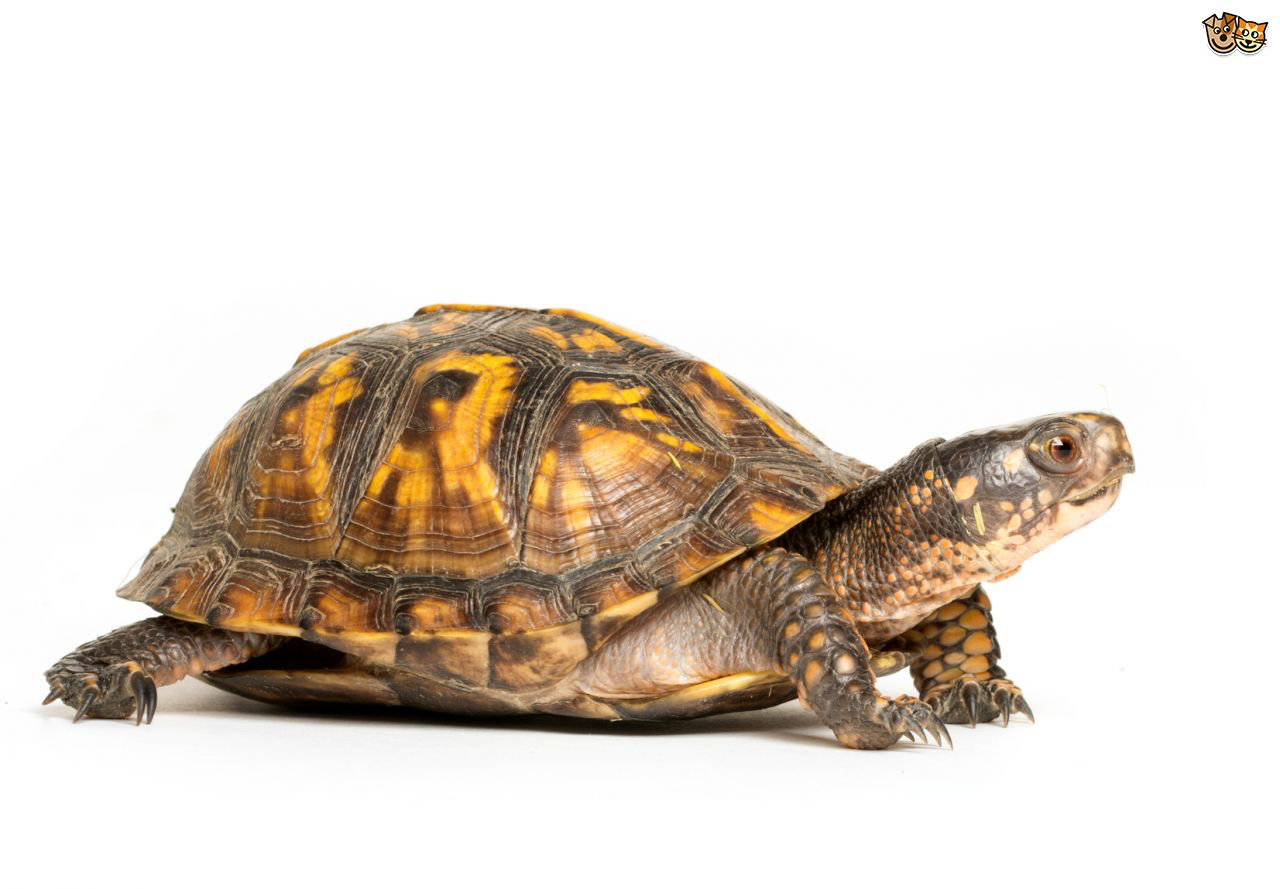 Turtle
 Characterized by a special bony or cartil age
shield developed from their ribs and acting as a shield.
 Land turtles have short sturdy feet.
Frog
 Have stout bodies and protruding eyes.
 Frogs can be a lot of work to feed as a pet.
Toad
 Dry, leathery, and bumpy skin.
 Raising toads as pets can be difficult because they require different temperatures and humidity's
BIRDS
Cockatiel
Small Size
Easy to Train
Great Beginner bird.
Variety of colors
Cockatoo
Large Breed
White Bodies
Have a large vocabulary
Can be loud and can scream for attention.
Love Birds
Small and varied in color.
Great in cages.
Originated in Ethiopia.
Easy to tame when young.
Parakeet
Variety of colors but have black bars over wings and tail feathers.
Small and easy to care for
Originated in Australia.
African Gray Parrot
 One of the most intelligent birds.
 Threatened in their natural habitat of the African Rainforest.
 Many sold and traded as pets.
Canary
Small Breed
Solid and Brightly Colored.
Popular Pets that love to sing.
Need larger cages due to activity needs.
Macaw
Large Breed
Variety of Bright colors.
Smart and get into trouble easily.
Need protection from cold weather.
Mynah
 Medium sized with strong feet.
 Plumage is dark usually brown to black.
 Nest in holes.
 Noisy birds but can also learn to say words.
Rainbow Lorikeet
 Species of Australian Parrot.
 Medium sized brightly colored bird.
 Heads are blue with a greenish collar
Society Finch
Very Small breed.
Easy to care for.
Originated in Australia and Africa.
Males are more vocal.
Sun Conure
Medium Sized
Variety of Colors
Originated in South America.
Active and Playful.
Zebra Finch
 Small bird
 Soft chirping
 Native to Australian Grasslands.
 Live 4-8 Years
Practice
Practice
Practice
Practice
Practice
Practice
Practice
Practice
Practice
Practice
Practice
Practice
Practice
Practice
Practice
Practice
Practice
Practice
Practice
Practice
Practice